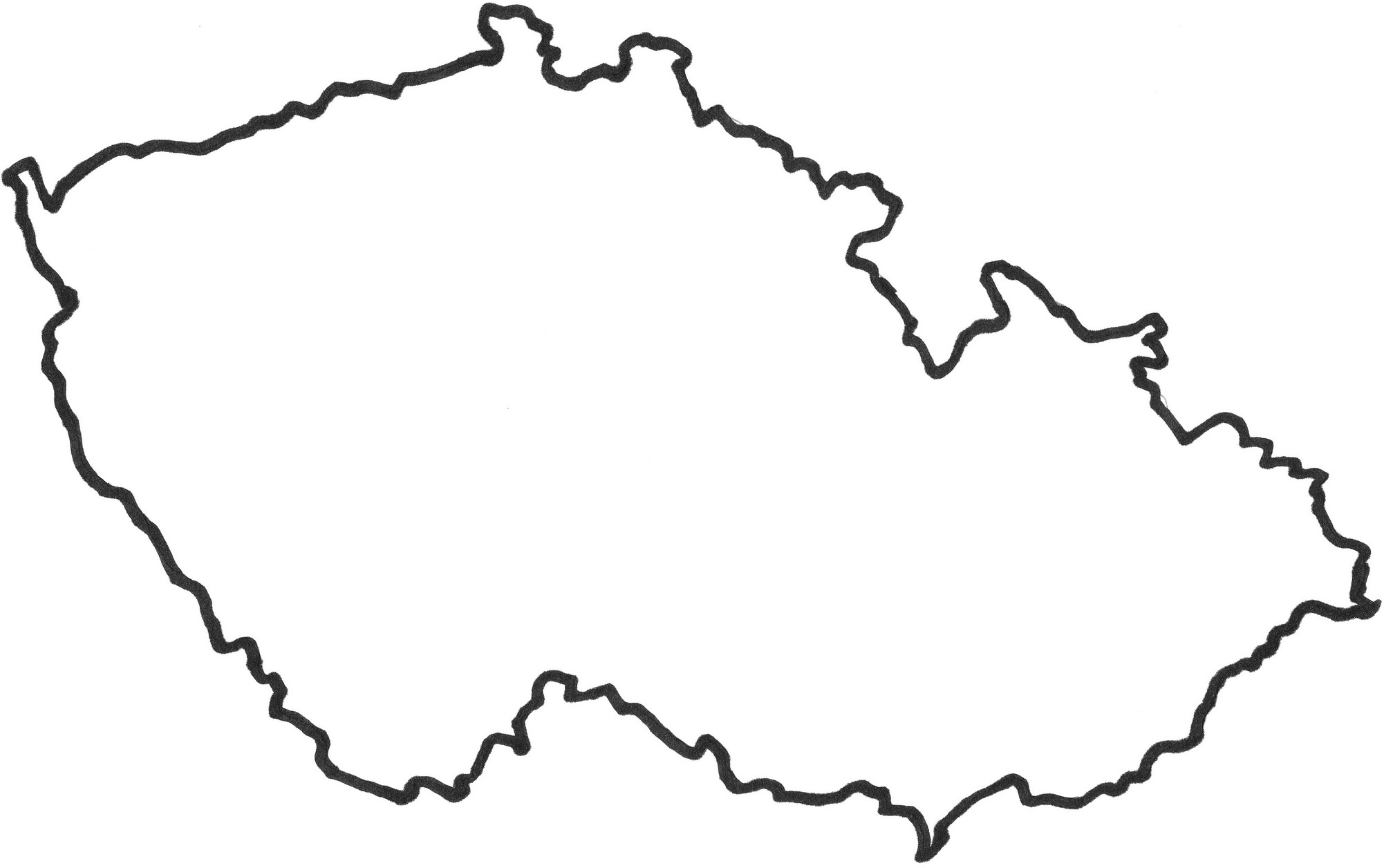 JÁ JAKO OBČAN ČESKÉ REPUBLIKY
IHi, jaro 2019
Státní symboly
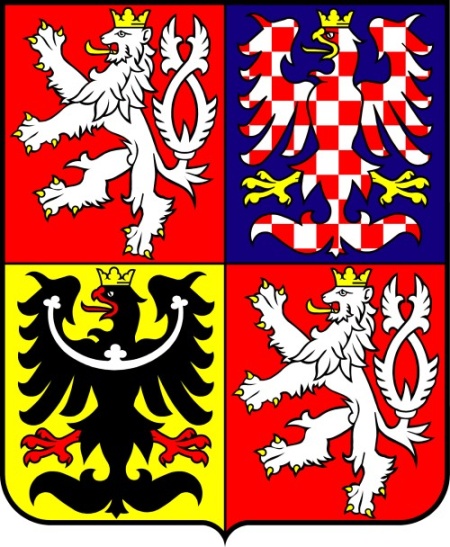 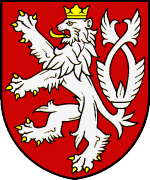 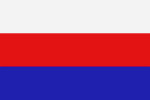 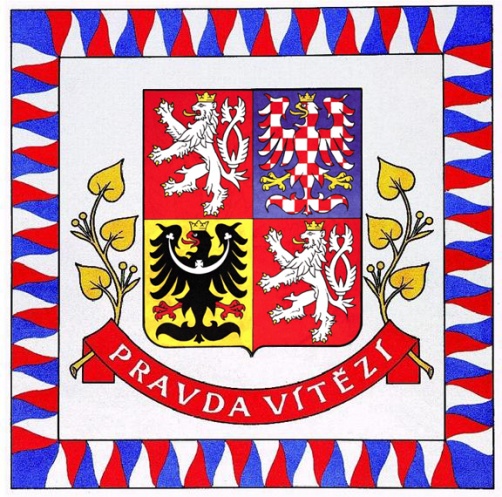 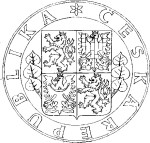 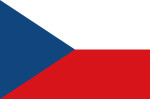 Zdroj: http://vlast.cz/symboly-ceske-republiky/
Státní moc
Zákonodárná – Parlament 
		      (Poslanecká sněmovna, Senát)

 Výkonná – prezident, vláda

 Soudní
Zákonodárná moc - Parlament
Poslanecká sněmovna
Zákonodárná moc - Parlament
Poslanecká sněmovna
Tvořena poslanci
Nutné získat alespoň 5 % hlasů ve volbách
Poslanecký klub
200 poslanců volených na 4 roky
Věk alespoň 21 let
Má právo vyslovit nedůvěru vládě
Rozhoduje o podobě státního rozpočtu
Má právo navrhovat zákony
Senát
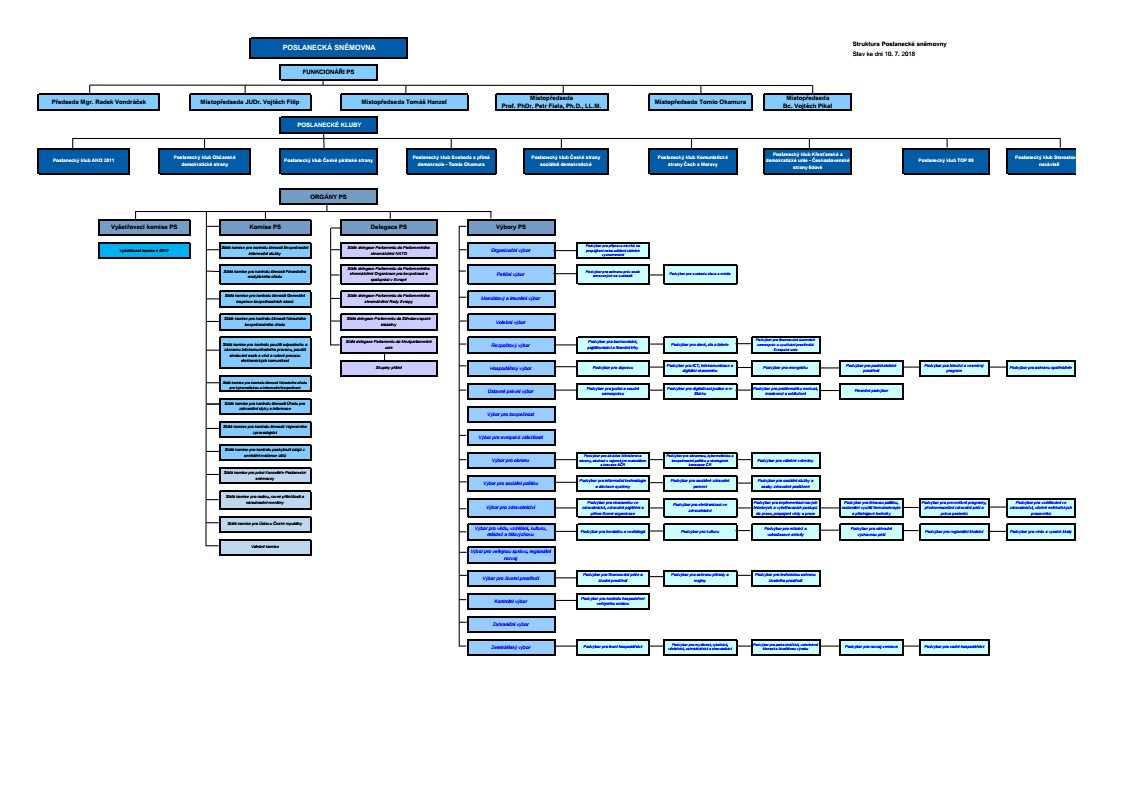 zdroj: http://www.psp.cz/sqw/hp.sqw?k=322
https://www.psp.cz/sqw/hp.sqw?k=182
Jaké je složení Poslanecké sněmovny?
Jaké je složení Poslanecké sněmovny?
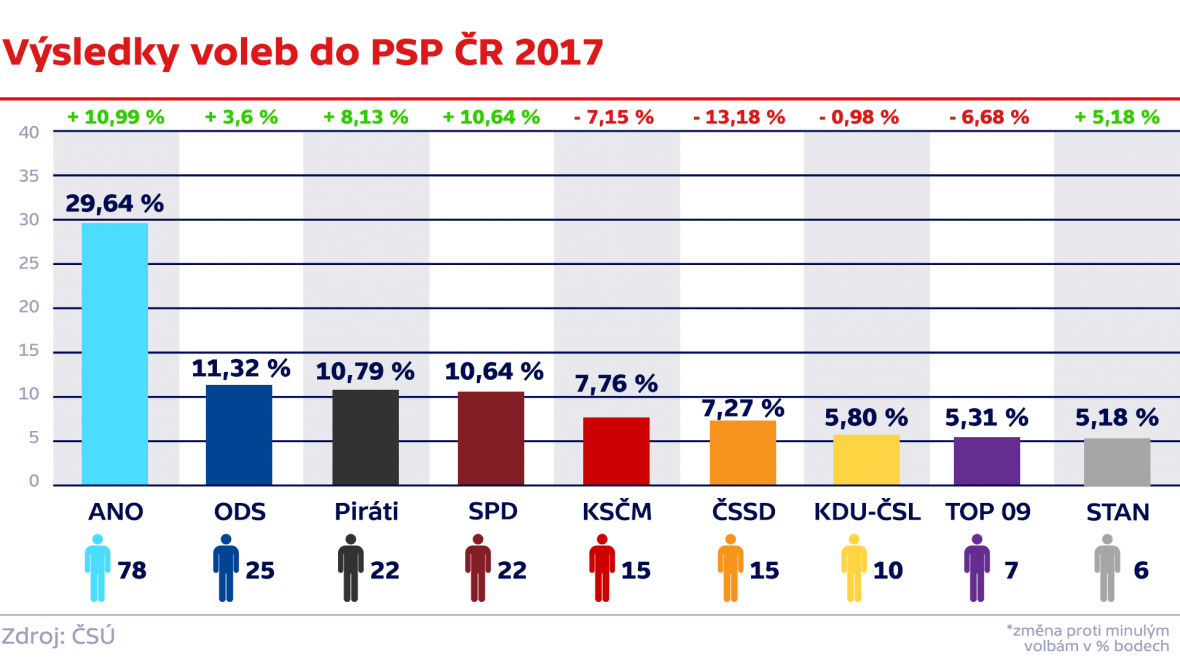 https://www.psp.cz/sqw/hp.sqw?k=1003
Zákonodárná moc - Parlament
Senát
Poslanecká sněmovna
Tvořena poslanci
Nutné získat alespoň 5 % hlasů ve volbách
Poslanecký klub
200 poslanců volených na 4 roky
Věk alespoň 21 let
Má právo vyslovit nedůvěru vládě
Rozhoduje o podobě státního rozpočtu
Má právo navrhovat zákony
menti.com 
Kód:872911
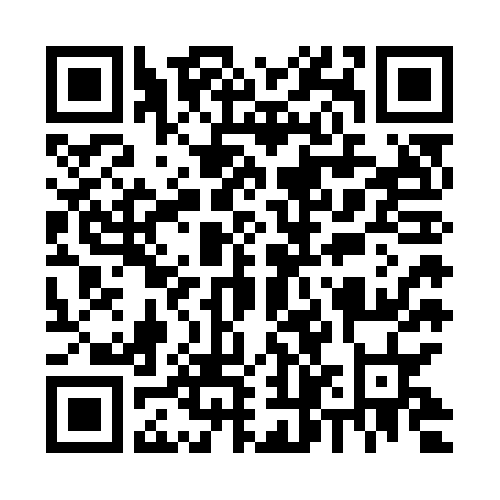 https://1url.cz/CM3tO
[Speaker Notes: https://www.mentimeter.com/s/0826ea85513de8e0a8b3e36eda57e427/96cae3e53504]
Zákonodárná moc - Parlament
Poslanecká sněmovna
Tvořena poslanci
Nutné získat alespoň 5 % hlasů ve volbách
Poslanecký klub
200 poslanců volených na 4 roky
Věk alespoň 21 let
Má právo vyslovit nedůvěru vládě
Rozhoduje o podobě státního rozpočtu
Má právo navrhovat zákony
Senát
Senátoři
Navrhuje zákony
Projednává a schvaluje zákony
Vyslovuje souhlas s mezinárodními smlouvami
Vyslovuje souhlas se jmenováním ústavních soudců
Může podat žalobu na prezidenta republiky
Předkládá prezidentu republiky návrhy na udělení státních vyznamenání
Parlament vyslovuje souhlas s vyhlášením válečného stavu, s pobytem cizích vojsk na území ČR či s vysláním ozbrojených sil do zahraničí
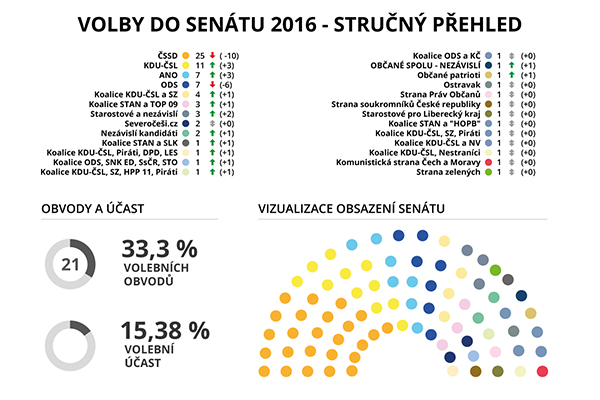 Zrušit Senát?
menti.com 
Kód:872911
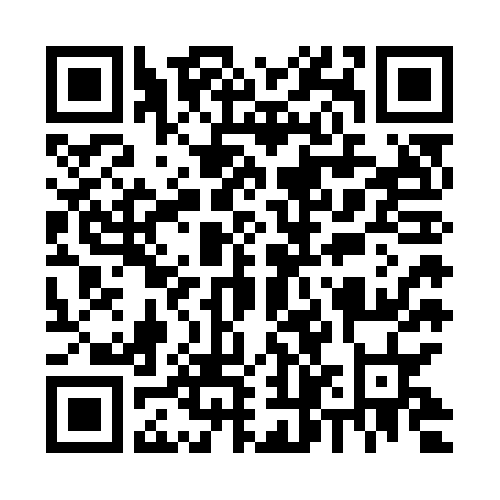 https://1url.cz/CM3tO
Výkonná moc
Prezident
Výkonná moc
Prezident
Miloš Zeman
Sjednává mezinárodní smlouvy
Vrchní velitel ozbrojených sil
Svolává zasedání poslanecké sněmovny
Jmenuje soudce, generály, členy Bankovní rady
Uděluje státní vyznamenání
Odpouští a zmírňuje tresty udělené soudem
Uděluje amnestii
Podepisuje zákony
Má právo vrátit Parlamentu přijatý zákon
Jmenuje a odvolává předsedu a další členy vlány, přijímá jejich demisi, odvolává vládu
Vyhlašuje volby
přímá
věk min. 40 let
nutná podpora 20 poslanců nebo 10 senátorů nebo 50 000 občanů
Volba prezidenta
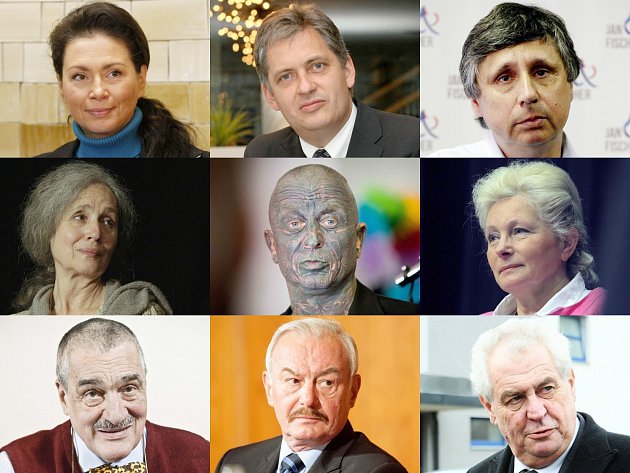 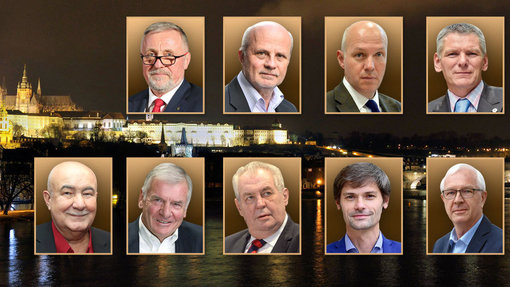 Prezidentské volby 2018
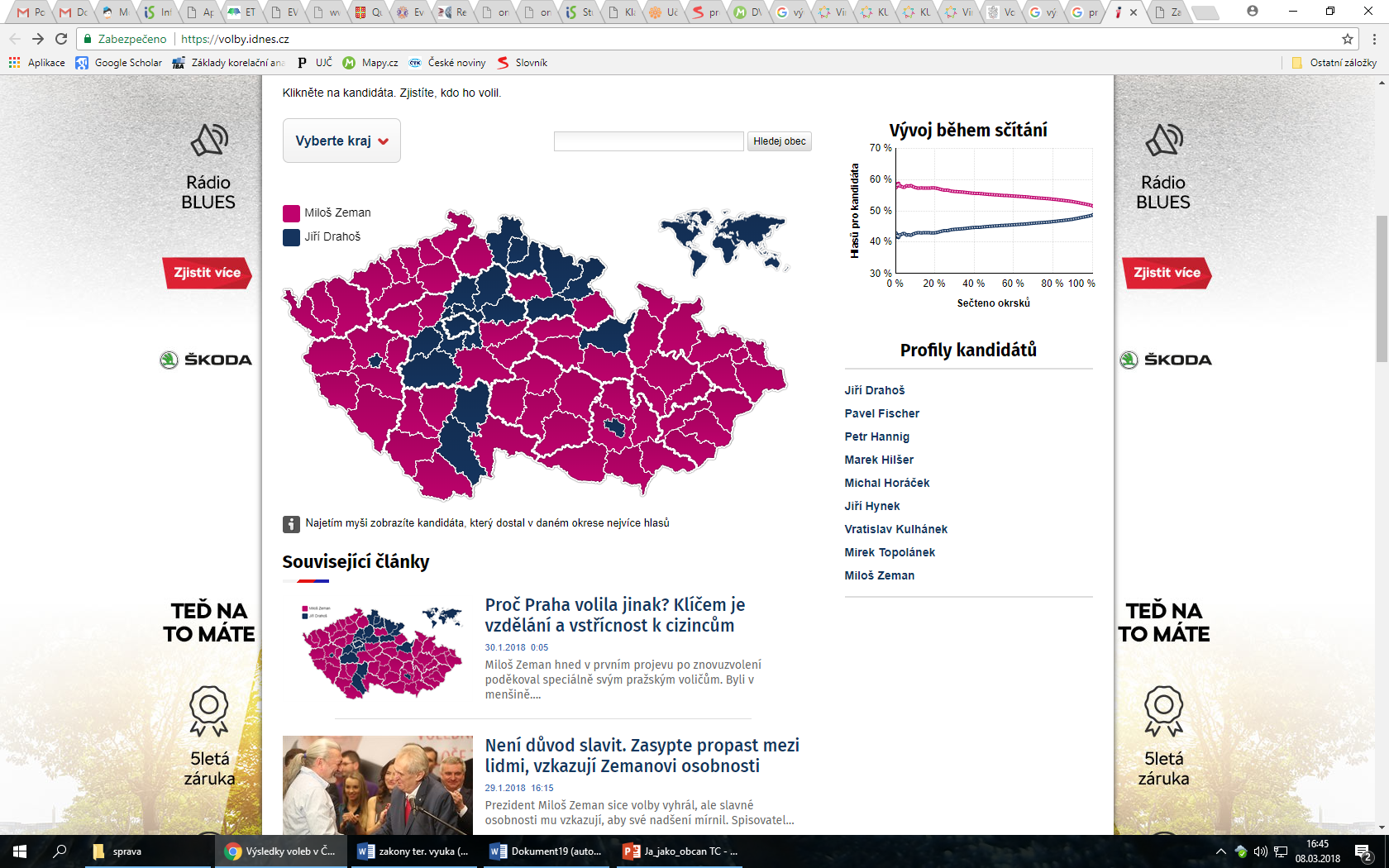 Výkonná moc
Prezident
Miloš Zeman
Sjednává mezinárodní smlouvy
Vrchní velitel ozbrojených sil
Svolává zasedání poslanecké sněmovny
Jmenuje soudce, generály, členy Bankovní rady
Uděluje státní vyznamenání
Odpouští a zmírňuje tresty udělené soudem
Uděluje amnestii
Podepisuje zákony
Má právo vrátit Parlamentu přijatý zákon
Jmenuje a odvolává předsedu a další členy vlány, přijímá jejich demisi, odvolává vládu
Vyhlašuje volby
Vláda
Výkonná moc
Prezident
Miloš Zeman
Sjednává mezinárodní smlouvy
Vrchní velitel ozbrojených sil
Svolává zasedání poslanecké sněmovny
Jmenuje soudce, generály, členy Bankovní rady
Uděluje státní vyznamenání
Odpouští a zmírňuje tresty udělené soudem
Uděluje amnestii
Podepisuje zákony
Má právo vrátit Parlamentu přijatý zákon
Jmenuje a odvolává předsedu a další členy vlány, přijímá jejich demisi, odvolává vládu
Vyhlašuje volby
Vláda
Premiér:  Andrej Babiš
Ministerstva
Řídí státní administrativní aparát
Politické strany
Úřednická vláda
Rozhoduje o průjezdu ozbrojených sil jiných států přes území ČR, o účasti ozbrojených sil ČR na vojenských cvičeních mimo území ČR atp., parlament to může přehlasovat
Jak dobře znáte ty, kdo ovlivňují, jak se nám žije?
Jak dobře znáte ty, kdo ovlivňují, jak se nám žije?
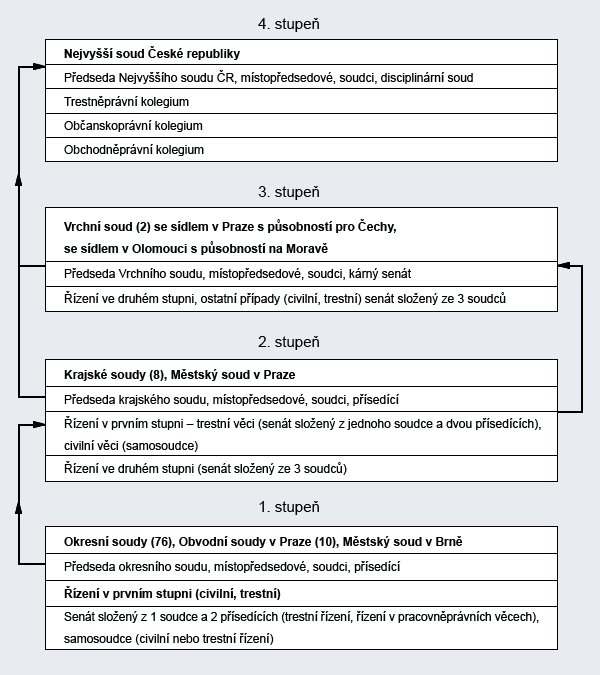 Soudní moc:
Volby
Prezident republiky: 2018  jednou za 5 let: 2023
 Poslanecká sněmovna: 2017  jednou za 4 roky: 2021
 Senát: 2018  každé 2 roky výměna 1/3 senátorů: 2020
 Zastupitelstva krajů: 2016 jednou za 4 roky: 2020
 Zastupitelstva obcí: 2018  jednou za 4 roky: 2022
 Evropský parlament: 2014  jednou za 5 let: 2019
Volby do krajských zastupitelstev
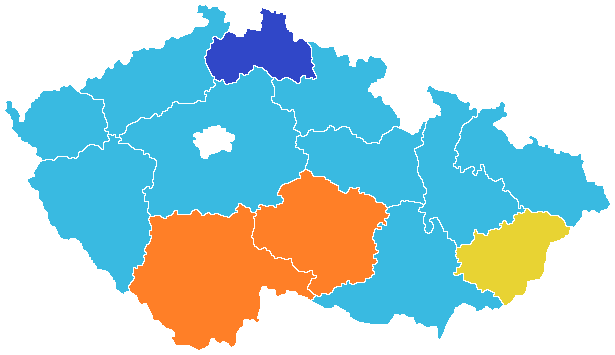 2016
2012
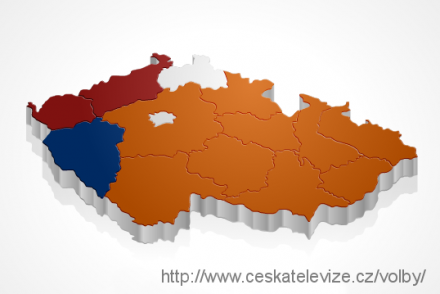 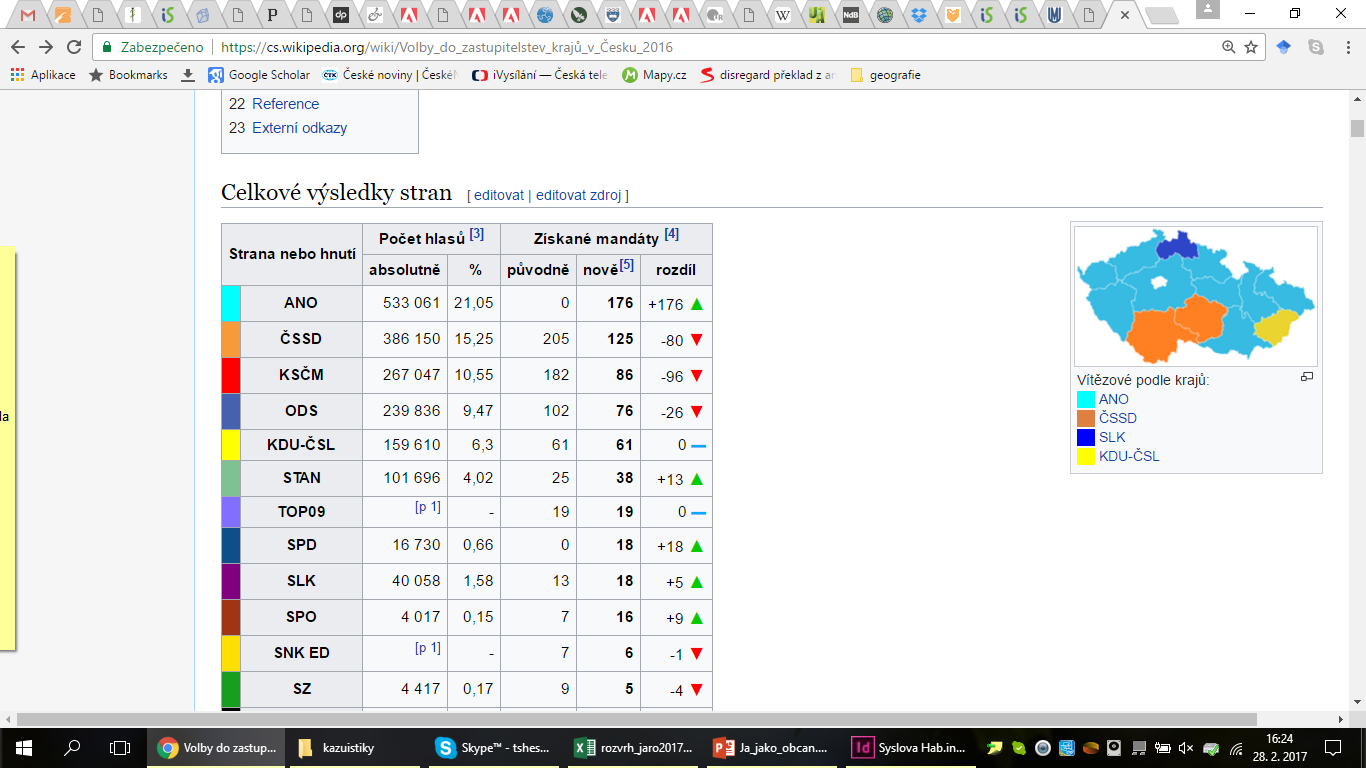 Ústava ČR 
a Listina základních práv a svobod
Přečtěte si Ústavu ČR
 Přečtěte si Listinu základních práv a svobod
Zákonodárný proces
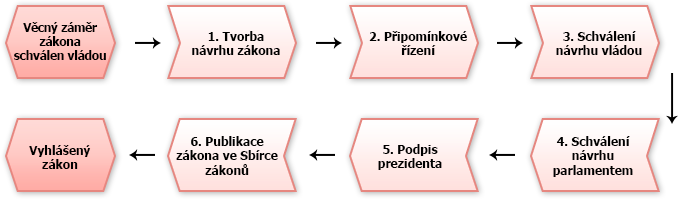 Podrobný popis: https://www.psp.cz/sqw/hp.sqw?k=331
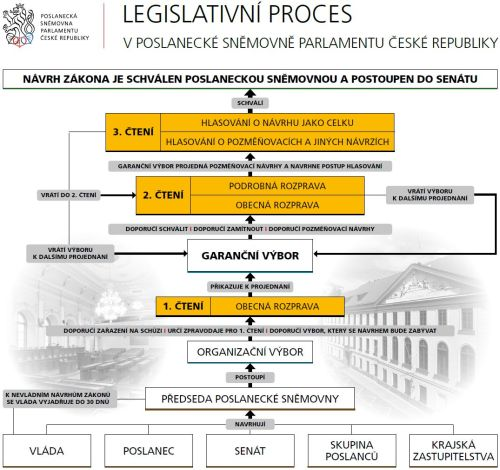 Zdroj: http://www.psp.cz/sqw/hp.sqw?k=173
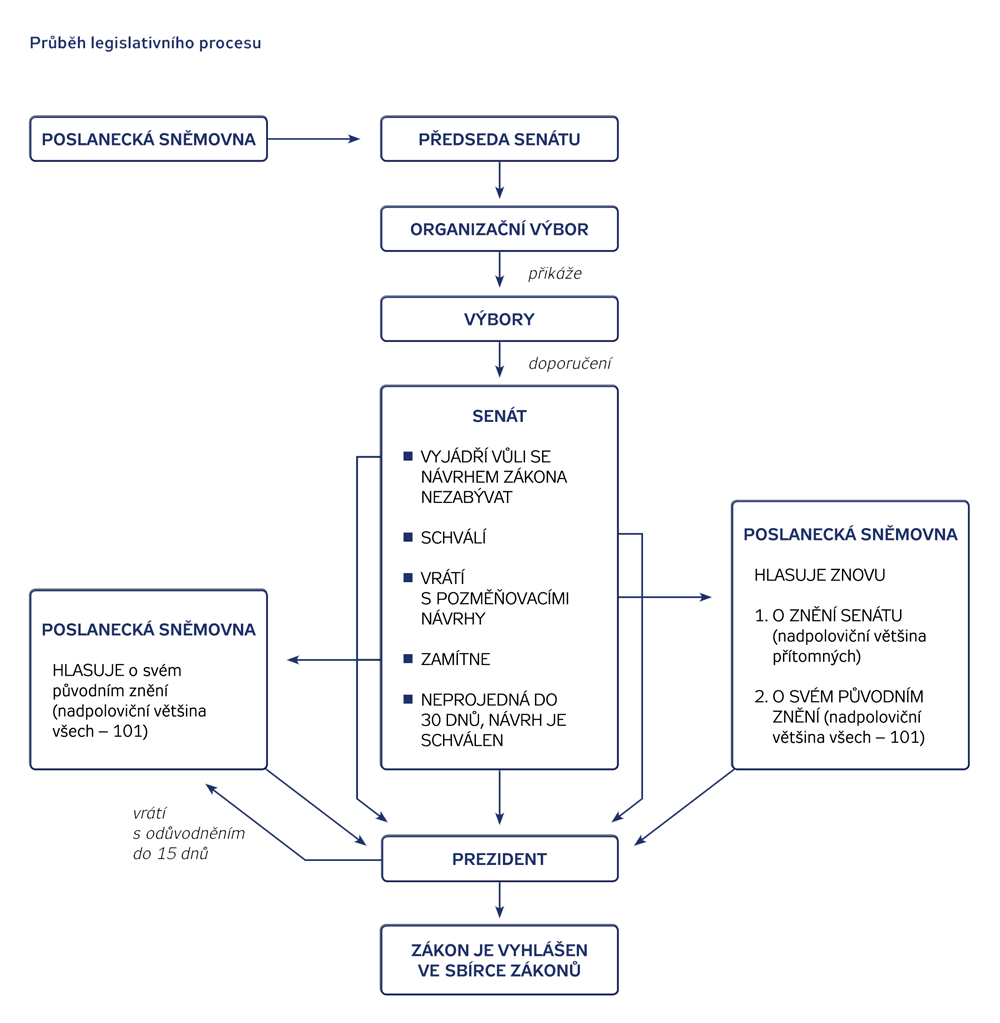 Zdroj: https://www.senat.cz/informace/pro_verejnost/infocentrum/infocentrum_informace_o_senatu.php
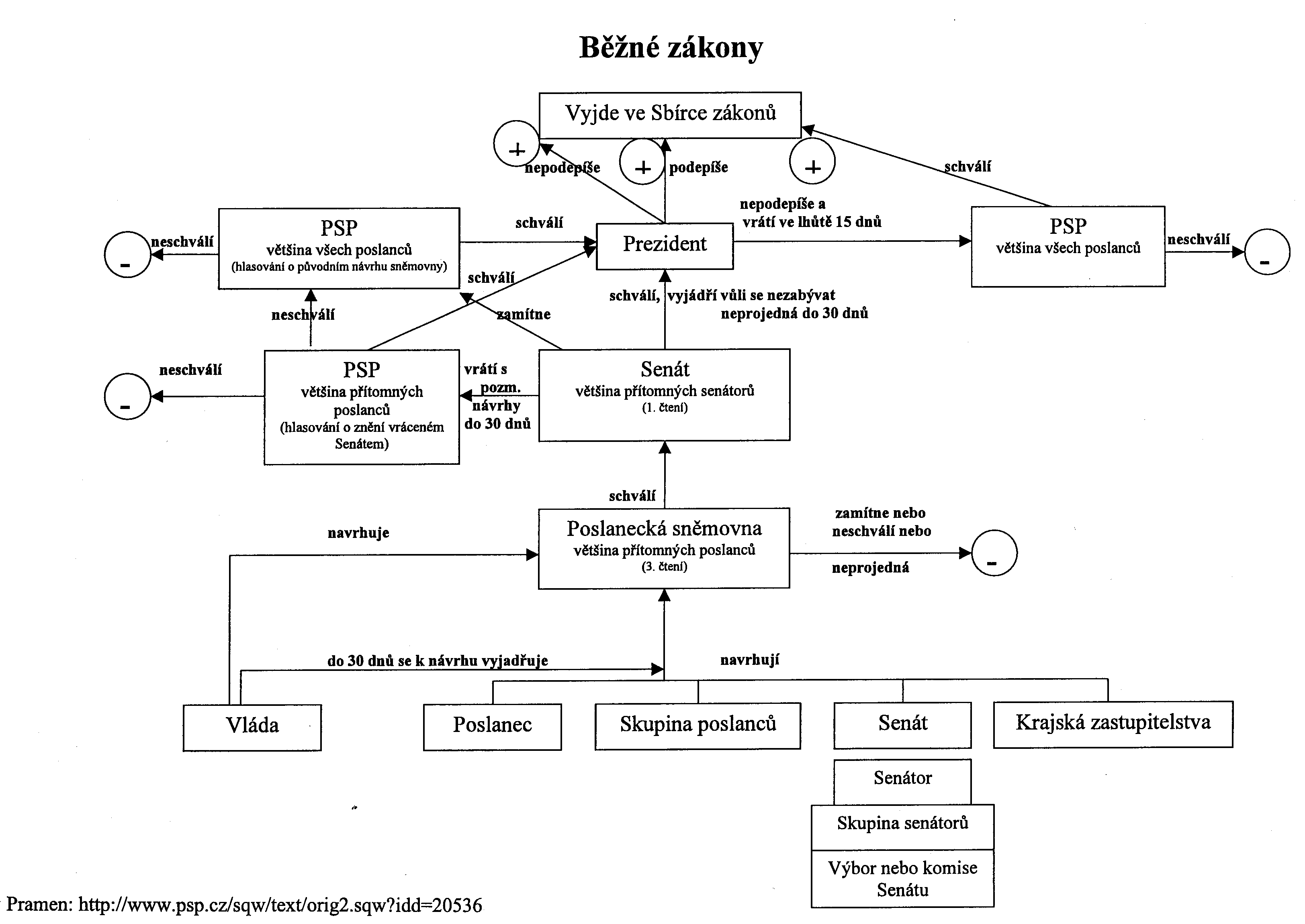 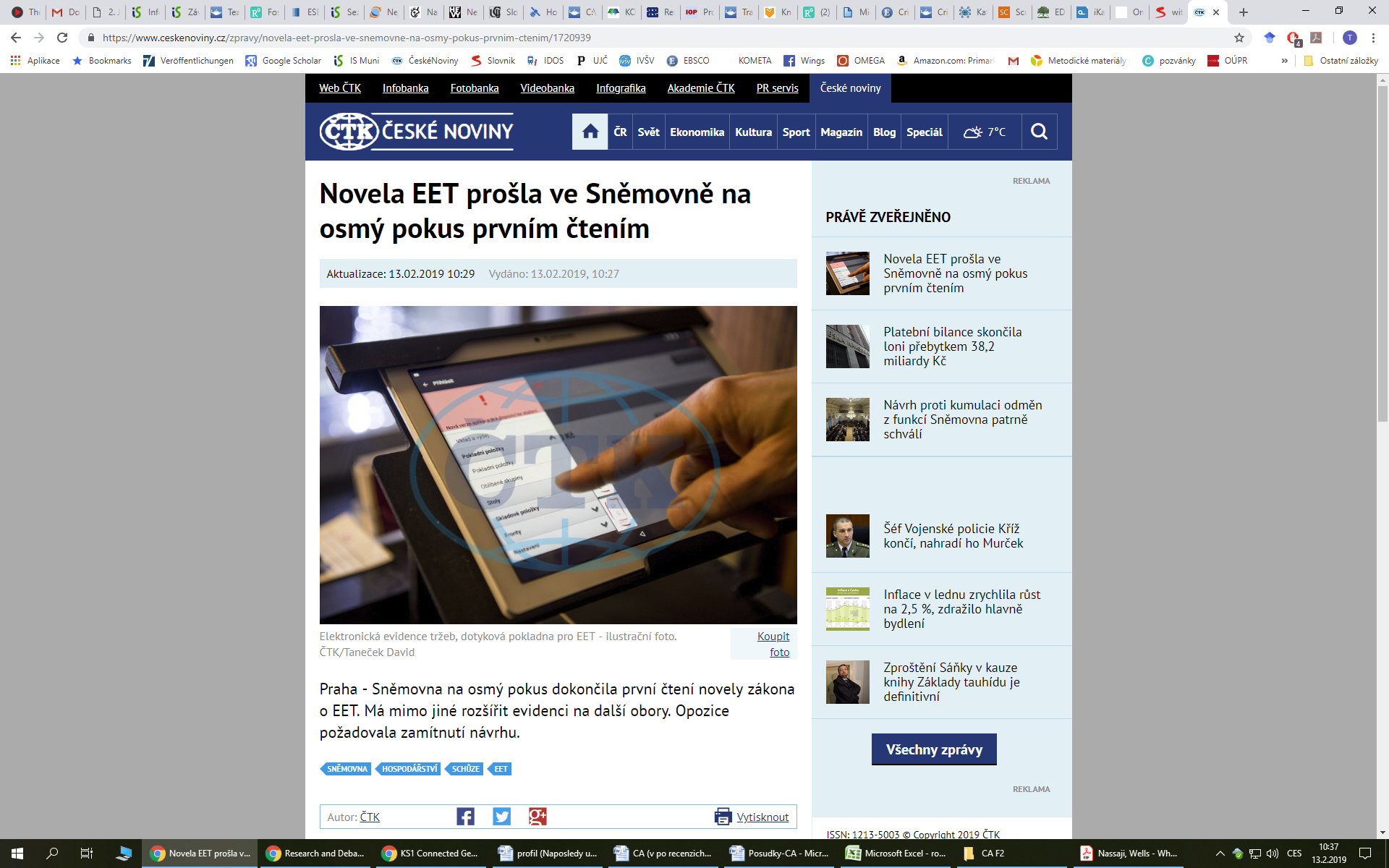 Co to znamená?
 
Co bude dál?
Ústavní zákony
zákony nejvyšší právní síly v České republice;

musí být schváleny kvalifikovanou většinou obou komor Parlamentu, tedy 3/5 většinou všech poslanců Poslanecké sněmovny a 3/5 většinou přítomných senátorů v Senátu; 

ostatní zákony musí být s ústavními zákony v souladu.
Referendum
plebiscit, všelidové hlasování
jedna z forem přímé demokracie


Celostátní referendum
„Ústavní zákon může stanovit, kdy lid vykonává státní moc přímo.“ (Ústava, čl. 2 odst. 2)jednorázové x obecné
vyhlašuje prezident na základě zákona upravujícího konkrétní referendum
o přistoupení Česka k Evropské unii vydán ad hoc ústavní zákon č. 515/2002 Sb.


Místní a krajské referendum
- o záležitostech kraje/obce, nikoliv o rozpočtu, odvolávání osob, rušení orgánů atp.

- účast aspoň 35 %, rozhodnutí závazné, hlasovala-li pro něj většina a nejméně 25 % všech oprávněných voličů
Podrobněji viz https://www.mvcr.cz/clanek/obcanske-aktivity-118893.aspx
Referendum
menti.com 
Kód:872911
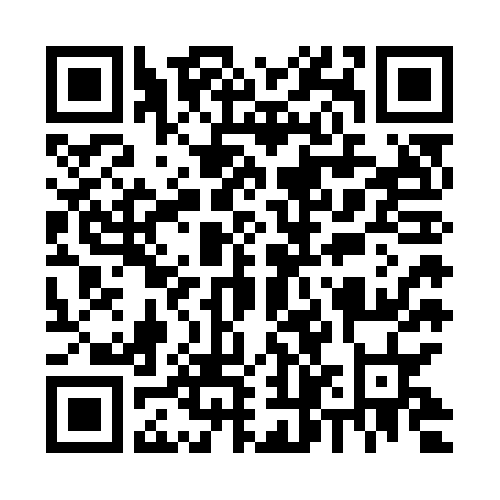 https://1url.cz/CM3tO
Statistické ročenky
https://www.czso.cz/csu/czso/rocenky_souhrn
Administrativní členění pro potřeby Statistického úřadu Evropské unie
NUTS (Nomenklatura územních statistických jednotek) - platí pro země EU







LAU - Místní samosprávné jednotky (Local Administrative Units)






Statutární města - 26 (všechna města nad 40 000 obyvatel) - Praha + 12 krajských měst + 13 dalších měst - Havířov, Kladno, Most, Karviná, Opava, Frýdek-Místek, Teplice, Děčín, Chomutov, Přerov, Mladá Boleslav, Jablonec nad Nisou, Prostějov
Administrativní členění
Dnes 14 samosprávných krajů a 6 253 obcí

 Za 1. republiky (statutární města; počet politických okresů)Země česká - Liberec, Praha; 103
Země moravská - Brno, Jihlava, Kroměříž, Olomouc, Uherské Hradiště, Znojmo; 36
Země slezská - Frýdek, Opava; 9

 1949 – rozdělení Československa na kraje; zrušení zemí
 1960 – zavedení 7 krajů a 76 okresů (vč. Prahy)
 1995 – vytvoření okresu Jeseník (oddělením částí okresů Bruntál a Šumperk)
 2000 – vznik nových krajů (krajské úřady začaly fungovat po listopadových prvních krajských volbách)
 2003 – zrušení okresních úřadů (celkem 73, mimo 4 největší města) pro státní správu a zavedení 205 obcí s rozšířenou působností
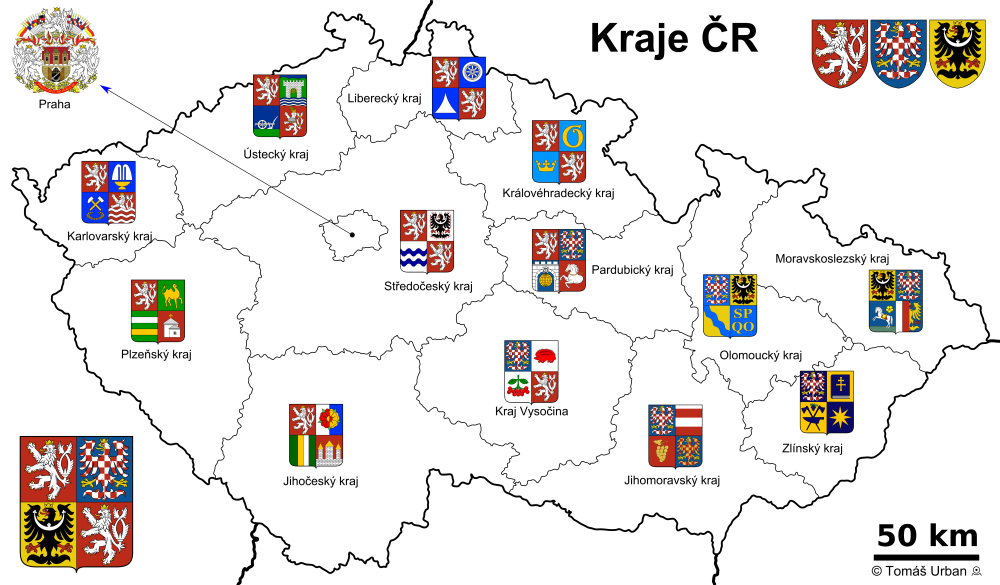 Osobnosti z českých bankovek
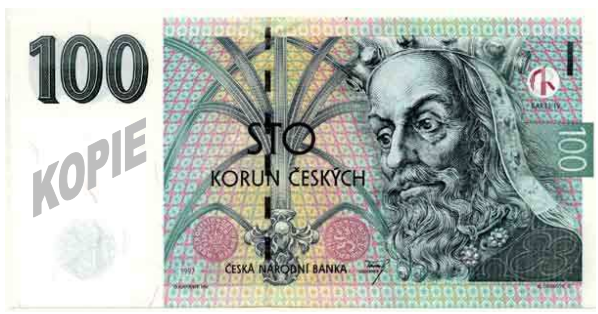 Osobnosti z českých bankovek
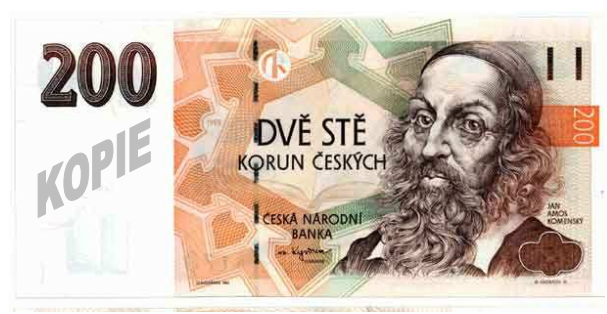 Osobnosti z českých bankovek
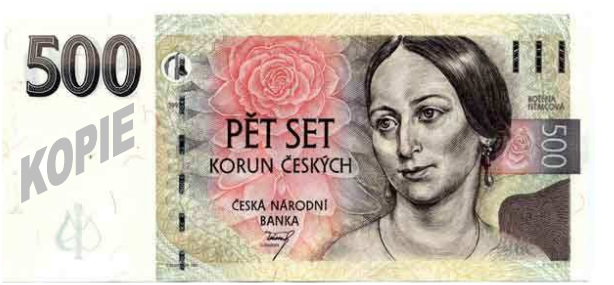 Osobnosti z českých bankovek
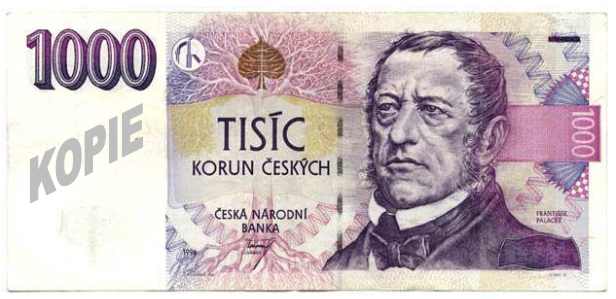 Osobnosti z českých bankovek
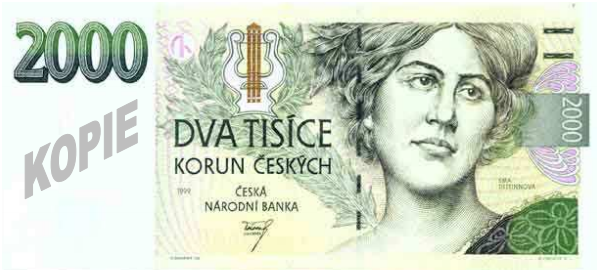 Osobnosti z českých bankovek
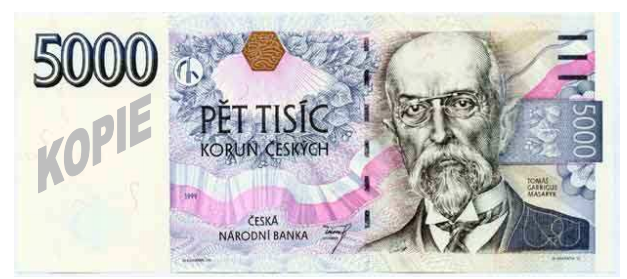 Osobnosti z českých bankovek
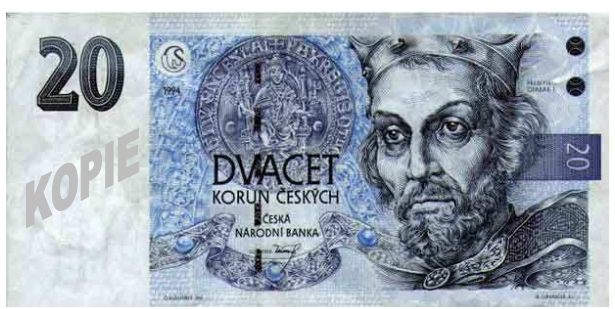 Osobnosti z českých bankovek
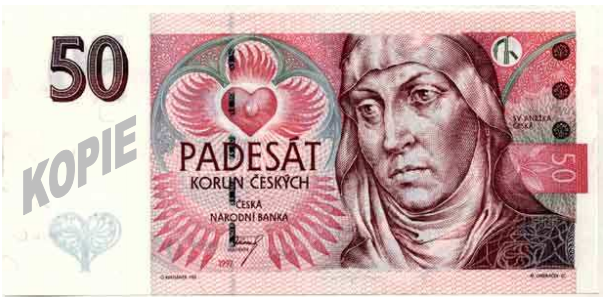